Verituotteiden matkassa EPSHP:n alueella
Opintopäivä 17.2.2018
Teknologiakeskus Frami, B-osa
Verikeskusryhmävastaava Sari Niskakangas
Verituotteiden matkassa EPSHP:n alueella
Lukuja SPR:ltä

Verikeskus lukuina

Kuvia
Suomessa tarvitaan joka arkipäivä 800 verenluovuttajaa, jotta potilaat saavat tarvitsemansa verivalmisteet.

    VUOSI 2016 SPR:llä
207 000 verenluovutusta
265 000 myytyä punasolu-, trombosyytti- ja     	 	     octaplasLG- valmistetta
50 000 potilasta saanut apua verivalmisteilla

Etelä- Pohjanmaan shp:n alue käsittää 18 kuntaa, jonka yhteenlaskettu väestömäärä on noin 200 000
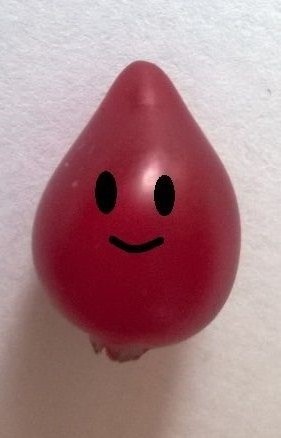 Verivalmisteet tulevat Helsingin SPR Veripalvelusta Seinäjoelle

  * Ketju-sopimuksen mukaan postin kuljetuksella MA ja TO
	- SPR näkee omasta tietojärjestelmästään meidän 		  verivarastotilanteen

  * Linja-autolla, mahdollisuus joka arki-ilta klo 19:15

  * Taksilla, lääkärin luvalla, tarvittaessa Hki (noin 650 euroa) tai 
     Tre (noin 350 euroa)
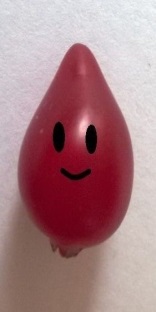 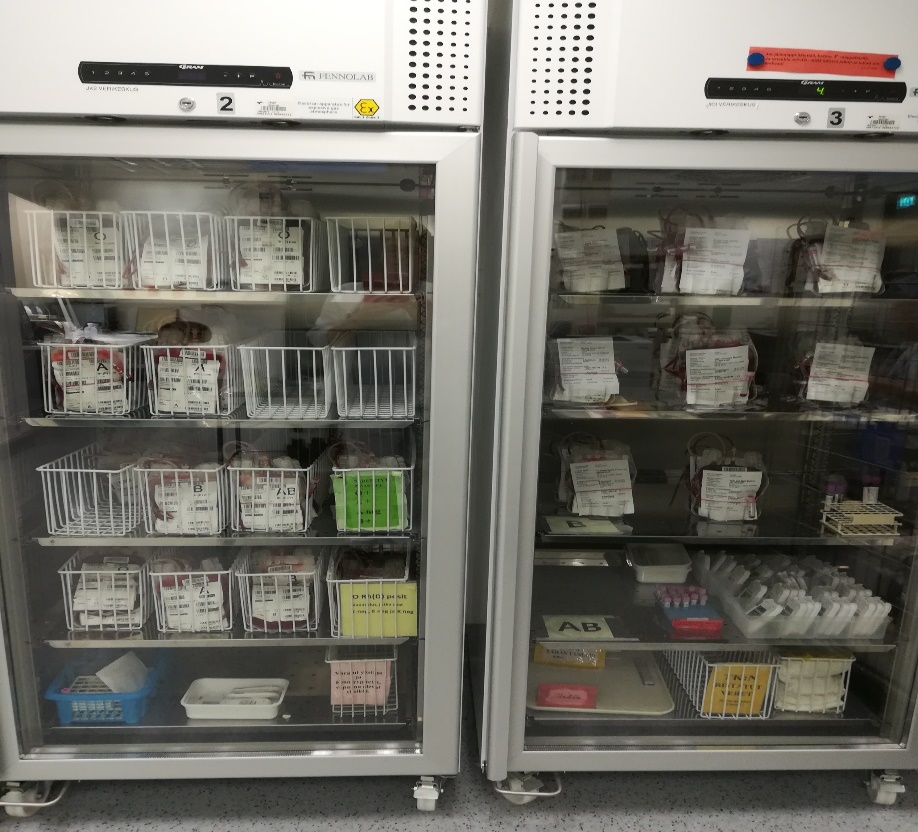 Varaston tavoitetaso: O + ja  A + 55 kpl
		   B + ja O -  20 kpl  
		   A - 10 kpl, B -  6 kpl
		   AB + 2 kpl
 
Punasoluja noin 160 kpl varastossa, octaplasLG noin 100 kpl
Veritilaus
Veriryhmä ja sopivuuskoenäytteet 

Veritilaus Effica verivarausohjelmaan, osasto tekee
	*  verituotteet: punasolut, trombosyytit, jääplasma, 
	    erikoisveret
	*  määrä ja tarveaika
	*  lisätiedoissa oleelliset ja tärkeät asiat 
	   esim. tippalehti, paikka missä veret tiputetaan
Verikeskus
Noin 40 päivystäjää, verikeskusosaajaa, 5 vastuuhoitajaa
Aamuvuorossa kaksi työntekijää
Iltavuorossa yksi 
Yövuorossa kaksi koko laboratoriossa

Verikeskusautomaatti / manuaalimenetelmä – geelikortti ja putkimenetelmä
Verikeskus
Töihin kuluva aika:

Veriryhmämääritys noin 15 min

Vasta-aineseulonta noin 30 min

Sopivuuskoe noin 30 min
Verikeskus
Työt lukuina 2017


	Veriryhmät		 	15342 kpl
	Vasta-aineet			18492 kpl
	Sopivuuskokeet		21095 kpl
	Vastasyntyneen ryhmä	    278 kpl
Verituotteiden toimittaminen osastoille
Keskussairaalan sisällä verituotteet toimitetaan osastoille potilaan henkilötunnusta vastaan
- Putkipostilla, poikkeus Trombosyytit
Osastot hakevat

Terveyskeskuksiin veret lähetetään
Reittikuljetuksella, reitit 1, 2, 3
Tarvittaessa taksilla, ambulanssilla
-  Kuljetuslaatikot, lämpötilaseurantalaite
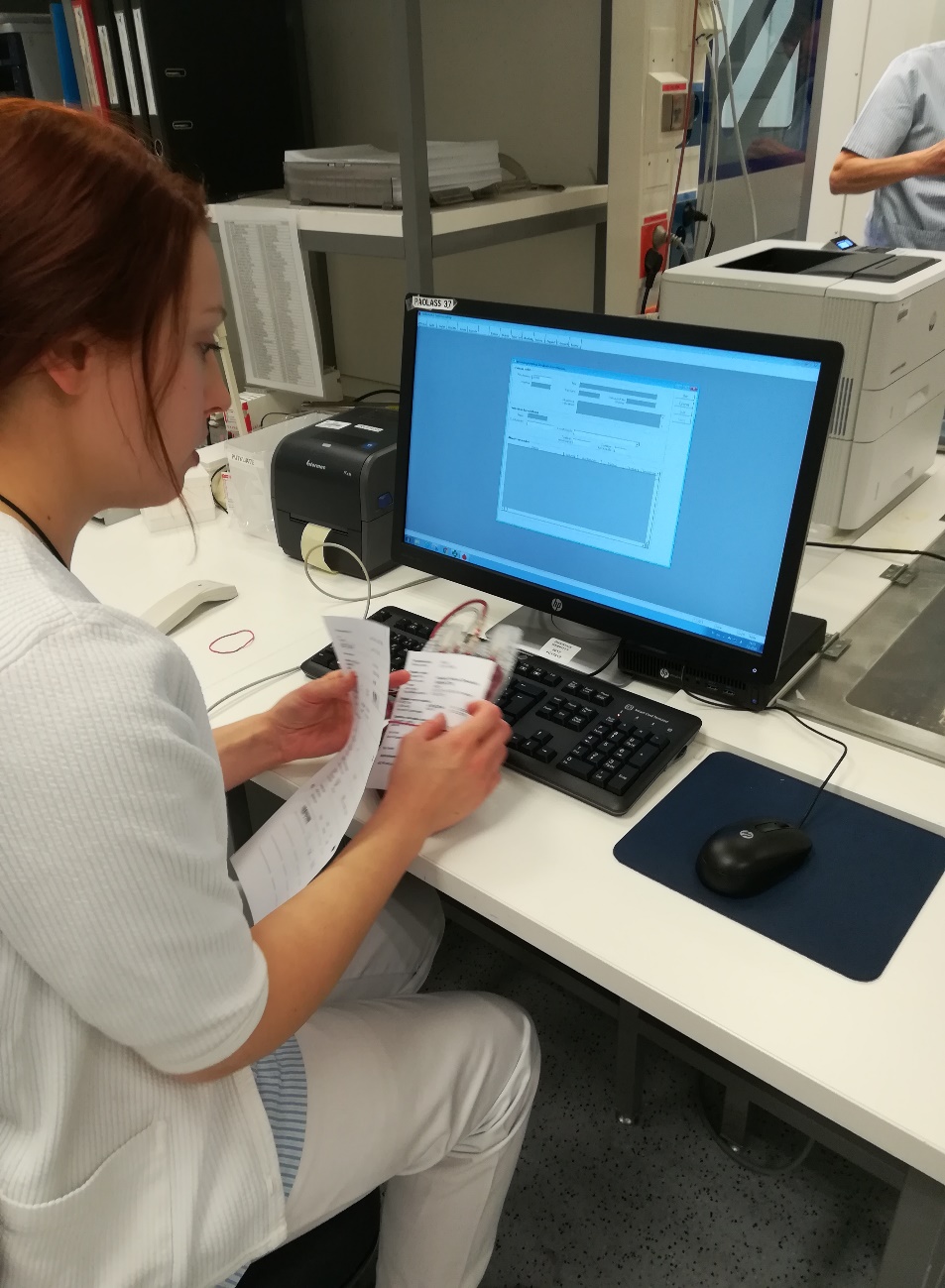 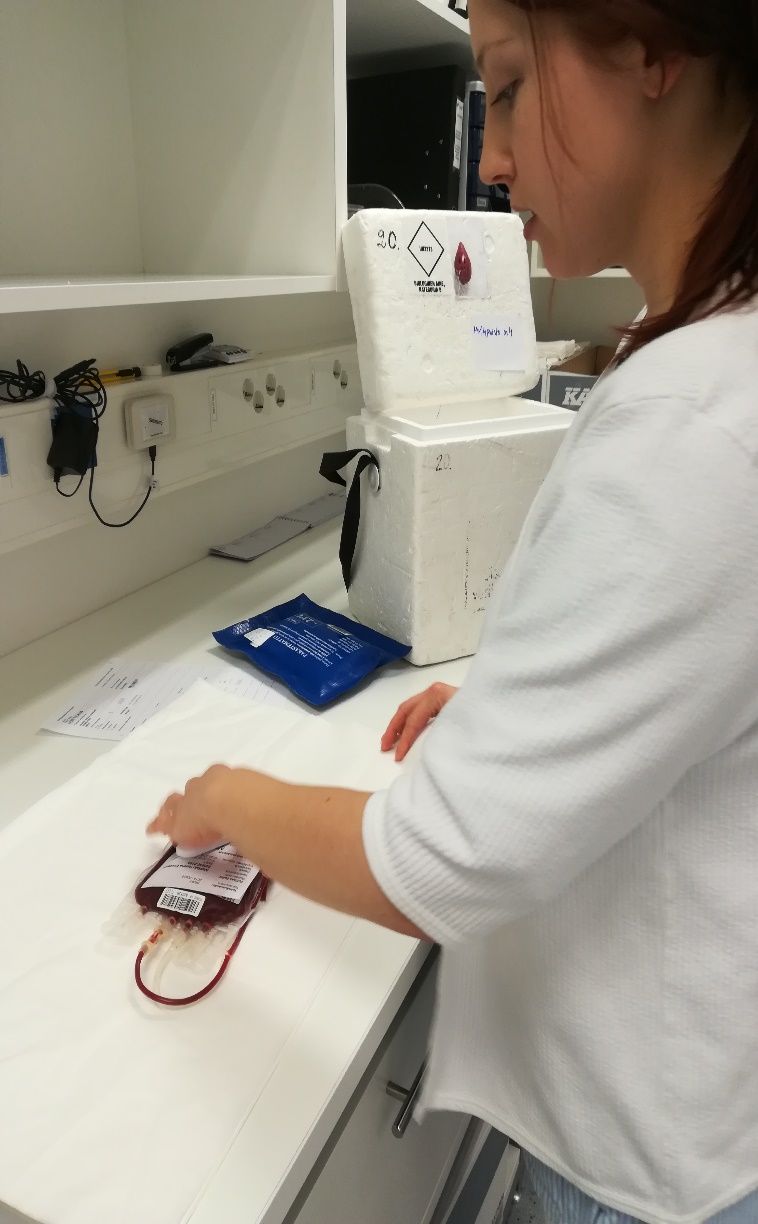 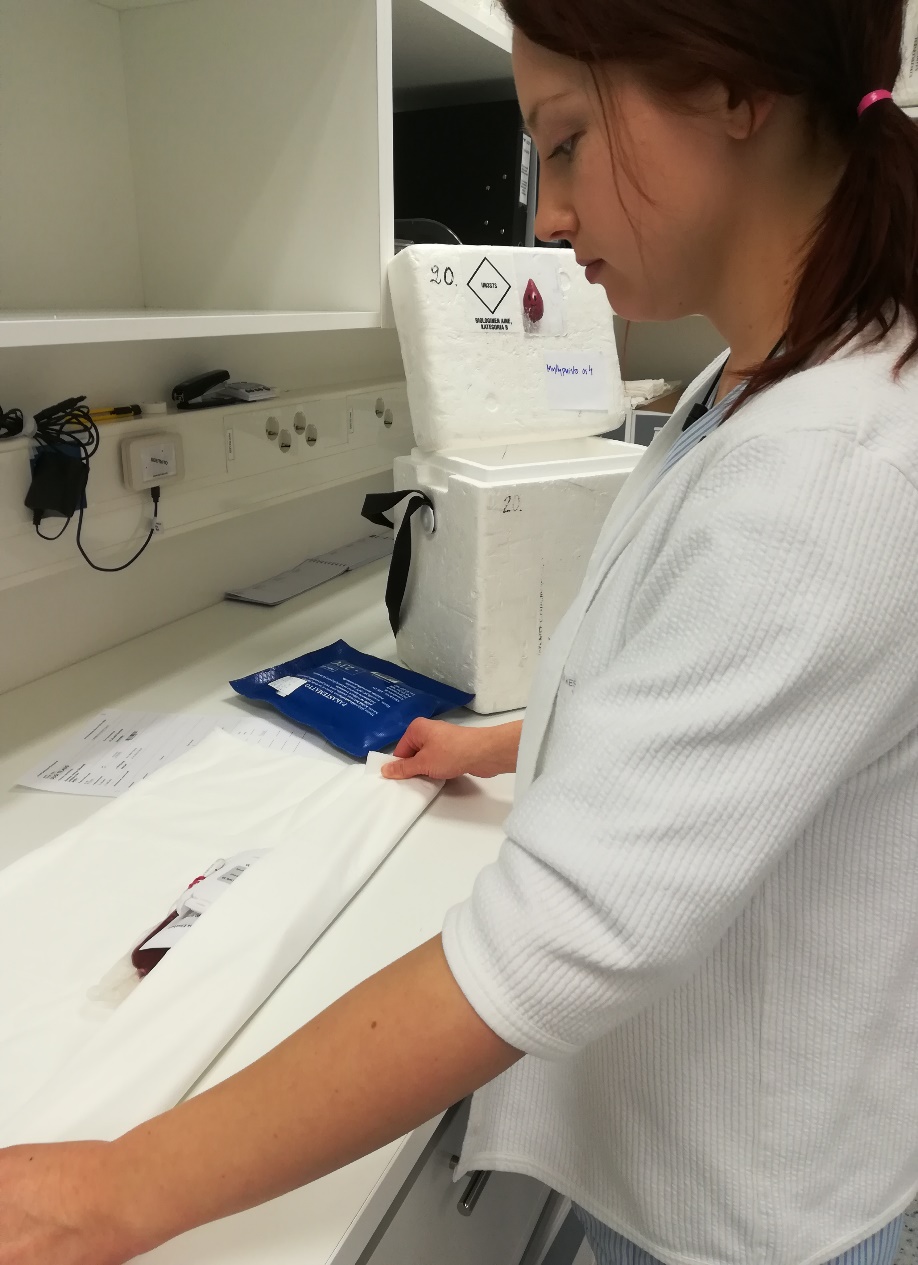 Verikeskus numeroina 2017
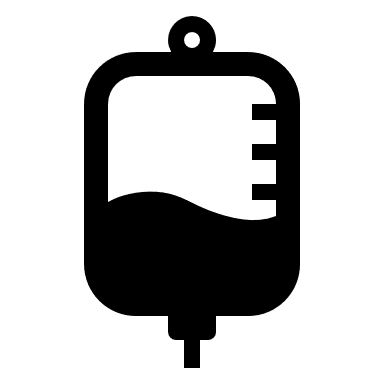 Luovutetut tuotteet 
Punasolut valkosoluton 5863 kpl
Punasolut vs sädetetyt   345 kpl
Punasolut vs lasten  4 kpl, joista 1 sädetetty 
 
Trombosyytit 614 kpl, joista 402 sädetetty, luovuttajia 2273

octaplasLG® -jääplasma 523 kpl
Luovutukset osastoille
Seinäjoki, ks	            5662 kpl  sis ps, tromb, octaplasLG
Seinäjoki, tk		457 kpl 
Kauhajoki		265 kpl
Q6 osastot		236 kpl	Ähtäri, Alavus, Kuortane
Kurikka			128 kpl
Lappajärvi		121 kpl
Lapua			  89 kpl
Alajärvi			  77 kpl
Kauhava			  54 kpl
Ilmajoki, Teuva		  53 kpl
Ylihärmä			  25 kpl
Isojoki			  12 kpl
Vimpeli			    6 kpl
Karijoki, Alahärmä	    2 kpl
Evijärvi			    1 kpl











S
Käyttämättä jääneet tai rikkoutuneet verituotteet palautetaan verikeskukseen
	 poistokirjaus
	 asianmukainen hävitys
	 reklamointi SPR:lle

Seinäjoella vanhenemisprosentti punasoluilla 0
	 sopivuuskokeet usealle
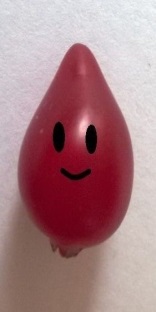 Kysymyksiä, kommentteja….



KIITOS